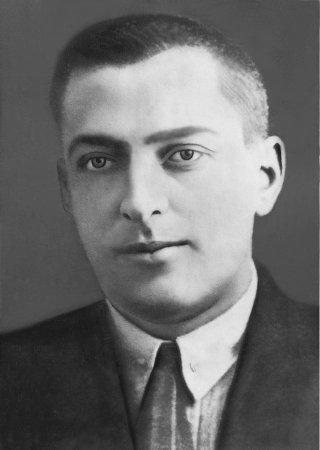 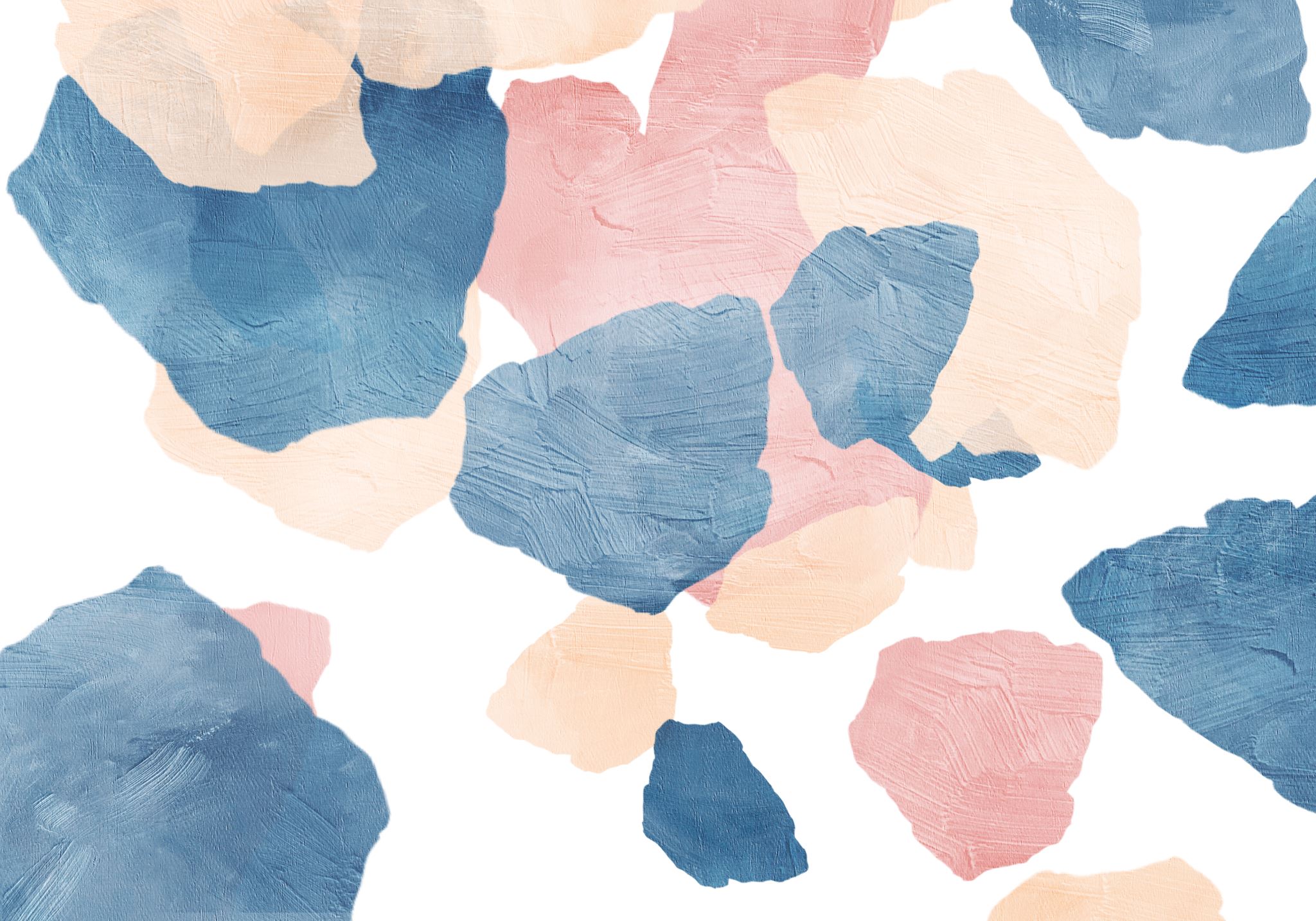 Η επίδραση των Θεωριών του 
Lev Vygotsky (1896-1934)
στις Επιστήμες της Παιδαγωγικής
και στην Εκπαίδευση
Μάριος Κουκουνάρας Λιάγκης
Αναπληρωτής Καθηγητής, ΕΚΠΑ
Βιογραφικά Στοιχεία
Ο σοβιετικός ψυχολόγος Lev Semenovich Vygotsky (1896-1934) επεκτάθηκε στους χώρους της γλωσσολογίας, των κοινωνικών επιστημών, της παιδαγωγικής, της ψυχολογίας, της φιλοσοφίας και της τέχνης.
 Ανέπτυξε την εξαιρετικά καινοτόμο ερευνά του στις δεκαετίες 1920 και του 1930.
Οι θεωρίες του άρχισαν να μελετώνται πολύ αργότερα κατά τη δεκαετία του 1960 λόγω:
 της μετάφρασής τους στην αγγλική γλώσσα.
 της ακαδημαϊκής αλληλεπίδρασης μεταξύ Δύσης και της πρώην Σοβιετικής Ένωσης.
 του εκπαιδευτικού προσανατολισμού του ίδιου του Vygotsky.
Κοινωνικός Κονστρουκτιβισμός
Κοινωνικο-πολιτισμική Θεωρία
Θεωρία για τη γλώσσα και την ανάπτυξη του παιδιού
Η γλώσσα εξυπηρετεί δύο βασικούς στόχους:
 την επικοινωνία
 την εσωτερική τακτοποίηση των σκέψεων
Η γλώσσα και η σκέψη αναπτύσσονται ανεξάρτητα και στη συνέχεια καταλήγουν σε αμοιβαία αλληλεπίδραση.
Στάδια ανάπτυξης (1-2)
Στάδιο ανάπτυξης (3)
Τι είναι η Ζώνη Επικείμενης Ανάπτυξης (ΖΕΑ);
Η προώθηση της διδασκαλίας ως το σημείο που μπορεί να φτάσει το παιδί με τη βοήθεια και την καθοδήγηση ενός ενηλίκου ή ενός πιο προχωρημένου συνομηλίκου.
 Η ΖΕΑ είναι το σημείο στο οποίο φτάνει το παιδί και αποτελεί το άκρο των δυνατοτήτων του.
 Η Ζώνη της επικείμενης ανάπτυξης διαφέρει από παιδί σε παιδί.
 Η Ζώνη της επικείμενης ανάπτυξης δεν είναι σταθερή.
Διάλογος Piaget-Vygotsky (γνωστικός και κοινωνικός κονστρουκτιβισμός
Επίδραση Vygotsky στην Παιδαγωγική
Η θεωρία του Vygotsky προτείνει ένα σχολείο με ευκαιρίες για κοινωνικές αλληλεπιδράσεις και επαφή με τα συμβολικά συστήματα (γλώσσα, κουλτούρα, τέχνη)- «ψυχολογικά εργαλεία».
Η μάθηση αποτελεί μια συγκρουσιακή διαδικασία των προϋπαρχουσών γνώσεων, ιδεών, αντιλήψεων του μαθητή με τις νέες από το σχολείο και σύνθεση αυτών- «γνωστική σύγκρουση» -αναγνώριση της διαφοράς κατανόησης σε σχέση με άλλους.
Ο δάσκαλος καλείται να λειτουργεί ως δημιουργός «πλαισίου στήριξης» για τον κάθε μαθητή και ως διαμεσολαβητής στη διαπραγμάτευση της μάθησης.
Παραδείγματα καλής εφαρμογής θεωρίας Vygotsky στο σχολείο (1)
η συμμετοχή των μαθητών στο μάθημα
η ομαδική συνεργασία αδύναμων και προχωρημένων μαθητών
οι δημιουργικοί συνδυασμοί ομάδων με διαφορετικά κοινωνικο-πολιτισμικά χαρακτηριστικά των μαθητών που συμμετέχουν
οι εξωσχολικές δραστηριότητες
η αλληλοδιδασκαλία
ομαδοσυνεργατική διδασκαλία
Παραδείγματα καλής εφαρμογής θεωρίας Vygotsky στο σχολείο (2)
η υποβοήθηση των μαθητών στη λύση προβλημάτων και στην ανάπτυξη προβληματισμών 
η εξατομικευμένη υποστήριξη των μαθητών
ο προσωπικός χαρακτήρας της εκπαίδευσης μέσα από τη σχέση δασκάλου-μαθητή